Paper Making.
With Kauri 1.
Getting the idea.
We found pine trees when we explored Goodall Reserve.
We discovered that pine trees are used to make paper.
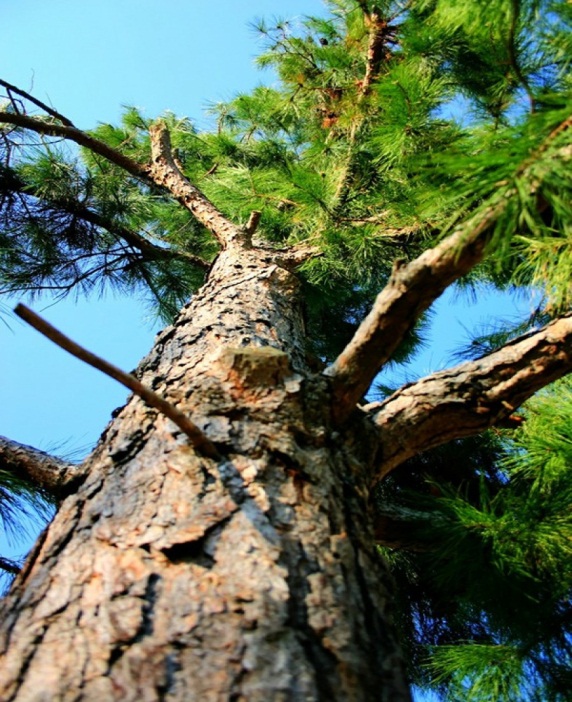 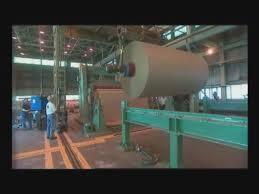 We wanted to know:Could we make paper?
We sent away for a paper making kit from a place in Whangarei called the Paper Mill.




We watched videos of kids making paper on you tube.
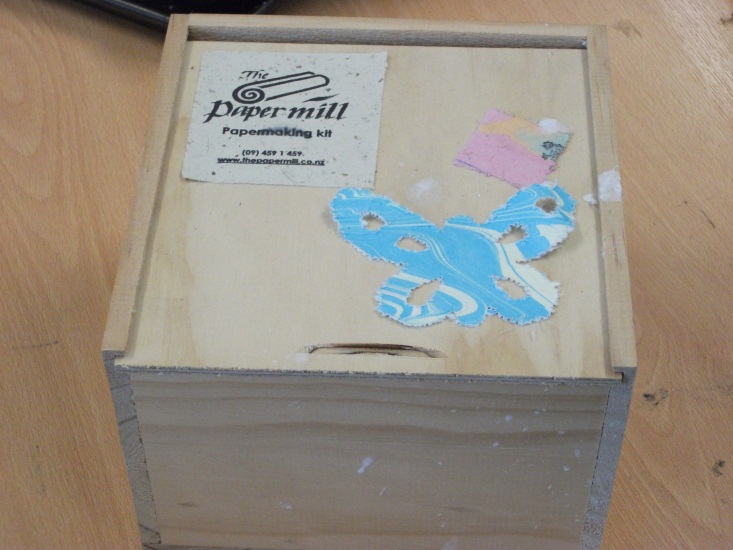 We found books on paper making.
Our kit arrived and was full of equipment and instructions.
Everything was very small.
Good for small hands.
Good for small pieces of paper.
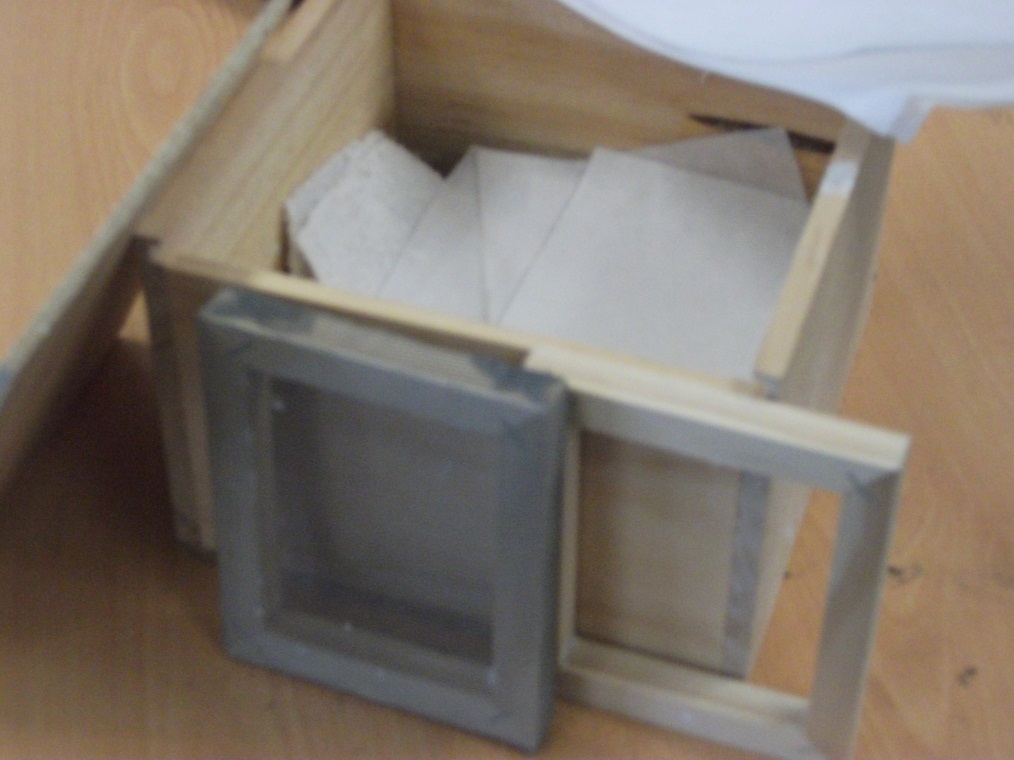 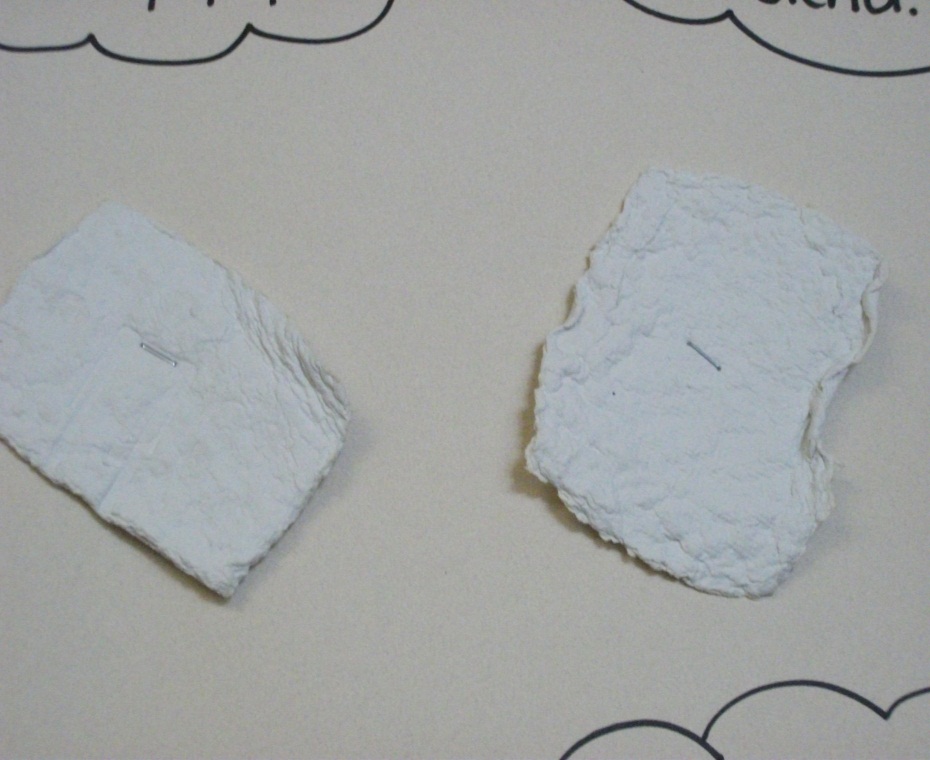 We had a go at making paper.
We used the equipment from our kit and a container from our class.
It was messy and very wet.  (Our bucket had a hole in it.)
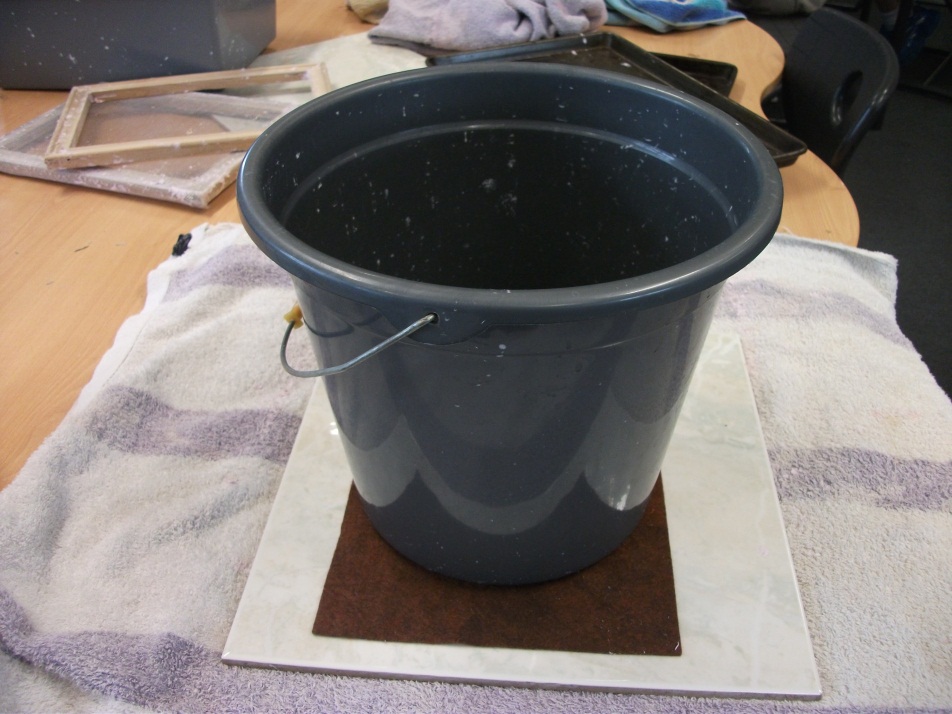 We wanted to make bigger paper.
Mrs Watkin got some picture frames and wire mesh to make a bigger deckle and mould.
Amelia’s Mum lent us a blender.
We got shredded paper from Miss Henry and the doctors’.
We made a lot of paper pulp by blending shredded paper and water.
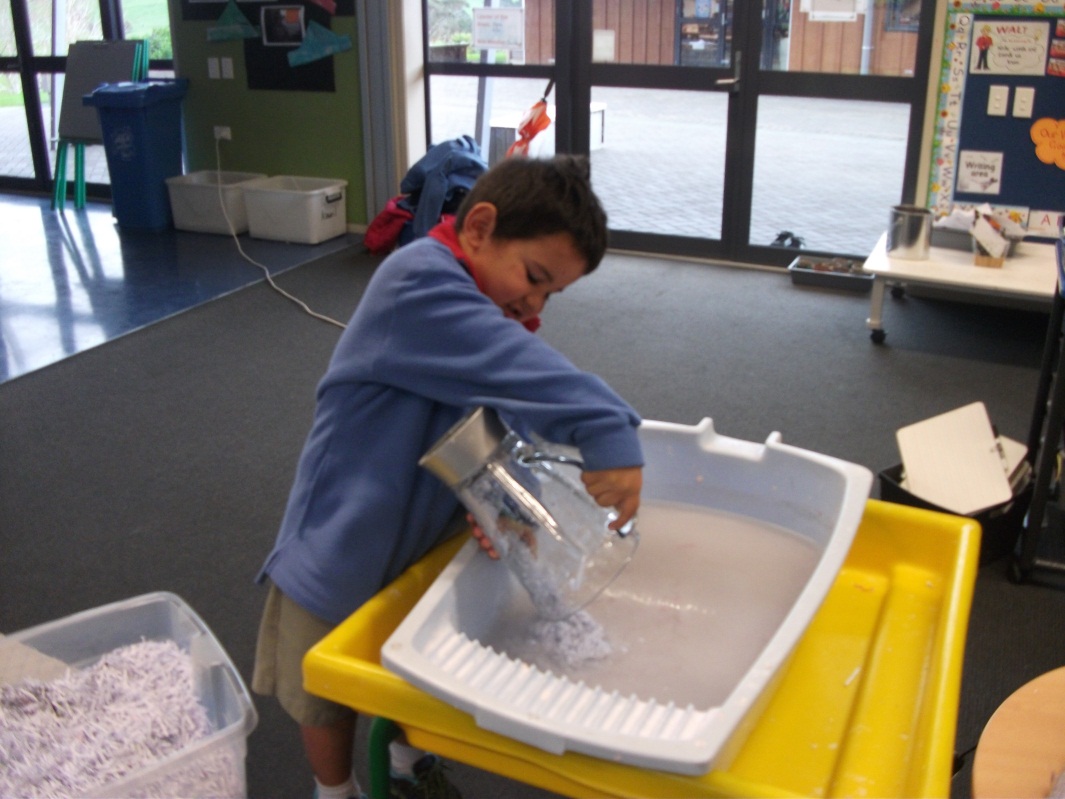 We used our new frame to make bigger pieces of paper.
We filled the deckle and frame with paper pulp.
We turned the flat wet paper out onto a piece of felt.
We made sure the felt is wet first.
When we had a stack of wet paper sheets we squashed them to get out some of the water.
We laid the paper out to dry but it took a very long time.
We saw paper being dried on windows on youtube so we tried it.
The paper dries much more quickly.
We have experimented with adding coloured dye to the paper pulp.
We have made a lot of paper.
It’s fun you should try it!!!!
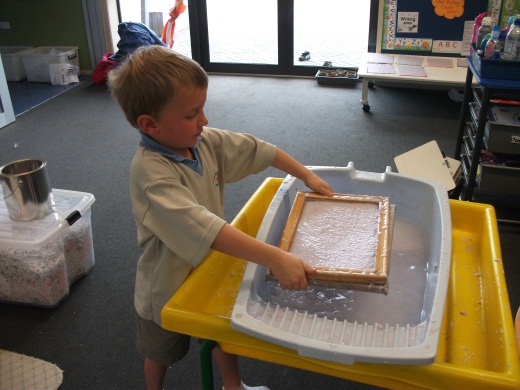 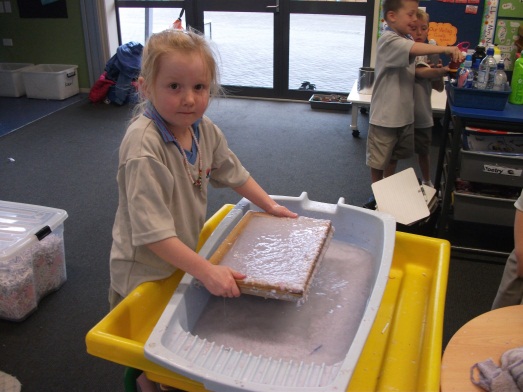 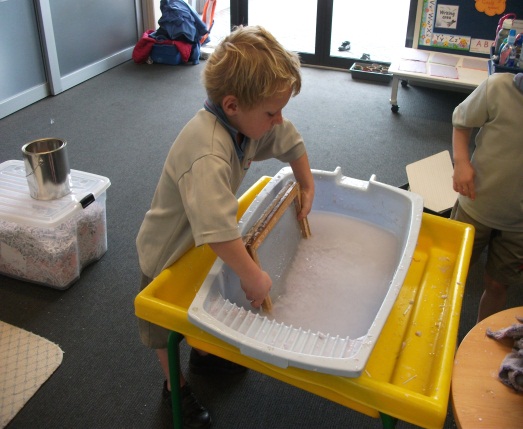 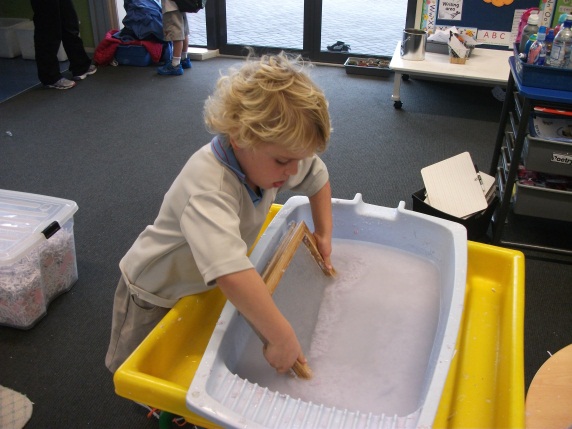